Montgomery Elementary School
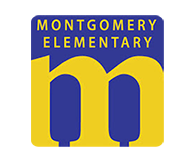 www.montgomeryes.dekalb.k12.ga.us 

montgomerypta.com
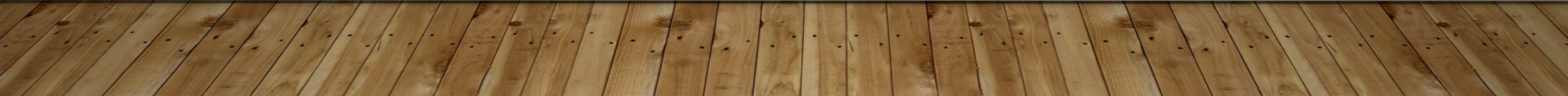 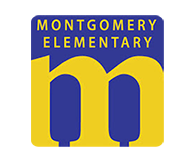 Meeting norms & Introductions
Please mute your computers/phones.
Do not record the meeting individually because it will disrupt the recording in progress.
If you have questions, please type them in the chat box. They will be answered at the end of the meeting.

Dr. Lori Bolds – Principal 
Brandon Butler- Assistant Principal 
Moiya Nsele – Assistant Principal 
Kindergarten Teachers (8): Jordan Drevik, Erin Rossello, Amanda Means, Alex Brown, Settareh Reece, Emma Mann, Carrie Reynolds, Jasmine Crooks 
PTA President: Amy Sery
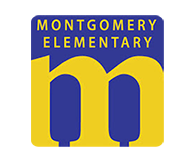 Welcome to MES!
Mission statement:  The mission of Montgomery Elementary School is to prepare all students for success in college and in their chosen profession through project-based learning in an inclusive environment that meets the needs of students through the differentiation of instruction.
Our school motto is Working Together to Achieve Academic Success and Develop Respect for All.
First day is August 17th 
Reopening plan: Virtual Learning beginning on August 17th and the board will reassess the plan each month at the board meeting.
Online Registration via the Dekalb County School District website: https://www.dekalbschoolsga.org/registration/
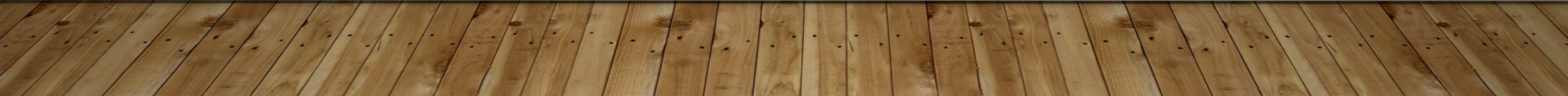 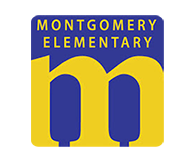 Communication
Schoolwide/Districtwide communication – School Messenger – Dr. Bolds will send out a Principal’s Post electronic newsletter each Friday via email. Please be sure to review it for updates.

Virtual Open House – week of August 10th

You will receive an email from your child’s teacher on August 10th. The virtual meet & greet time for Kindergarten is August 13th at 9am. This will be the time for you and your child to meet your teacher and fellow classmates.
Communication
The Mustang Bulletin is sent out each Friday via email.  The Bulletin contains announcements from the PTA and Principal with information about upcoming events. 
You must register through the PTA registration at montgomerypta.com to sign up for the Bulletin.  ($5 individual and $10 family membership)
Please join the Montgomery Elementary Facebook page. We suggest turning on Notifications from Montgomery so that you will see all of the posts.
PTA Website: montgomerypta.com
KINDERGARTEN Virtual SCHEDULE
KINDERGARTEN specials SCHEDULE
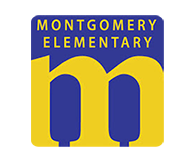 KINDERGARTEN DAILY SCHEDULE

 (FACE TO FACE INSTRUCTION)
4 Content Areas: English Language Arts (ELA), Math, Science, and Social Studies
Orton-Gillingham for phonics & Lucy Calkins for writing 
Specials– Art, Music, STEM, PE, Technology 
Lunch (starts anywhere from 10:20-10:50) 
Recess (if too hot, cold, or rainy we plan for indoor recess) 
Media Center Time
No naptime
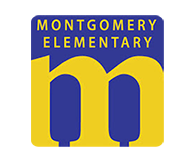 School schedule (when we return to the building for face to face instruction)
Students can enter the building at 7:00am 
Morning Carpool is from 7:15am-7:45am  
Breakfast can be purchased from 7:00-7:30am
Tardy after 7:45am
Early Checkout ends at 1:45 pm
Dismissal is from 2:10-2:30 pm
We are awaiting guidance on our After School Extended Day (ASEDP) program. No registration for ASEDP at this time.
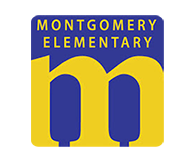 GETTING PREPARED FOR THE FIRST DAY OF SCHOOL
The district will be purchasing Chromebooks so that we are 1:1 in grades K-5. More will be shared about Chromebook deployment soon. 

If you need a device, be sure to fill out the technology survey that was sent by Dr. Bolds: https://forms.office.com/Pages/ResponsePage.aspx?id=iiMrMYPAwUGhi3NrAmlvebt_e4l8LyVJmf5rqHXiqNVUMk9CT0pUN0k4OUE0UDhTRzlXTFVNS0U1Qi4u

Parents will receive a Welcome letter via email from their child’s teacher on August 10th. If you do not get an email, this means your registration has not been approved by the district. Please ensure you have registered in advance. 

Email Ms. Liddell (tammy_liddell@dekalbschoolsga.org) if you have questions about your child’s registration 

Follow the daily schedule that we have outlined for virtual learning. 

Designate a work space in your home.
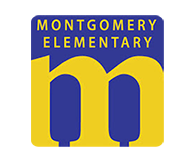 VIRTUAL LEARNING
Asynchronous Teaching – not online at the same time 

Synchronous Teaching – online at the same time 

Daily schedule with consistent teaching and assignments across the grade level.

1st week of school – getting to know you activities, building an online class community, setting expectations 

Brain Pop, EPIC, Reading Eggs, Starfall, Seesaw and more! 

Social Emotional Learning 

Some paper/pencil materials will be sent out.

Email will be the main form of communication between teacher/parent.
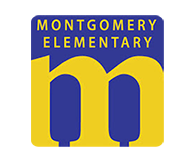 Seesaw
A learning platform similar to Google Classroom but more user friendly for little learners 
Seesaw gives students a place to document their learning, be creative and learn how to use technology
Teachers will be able to post videos and lessons as well as send out assignments with voice instructions so students can listen and follow along 
For more information: https://web.seesaw.me/parents
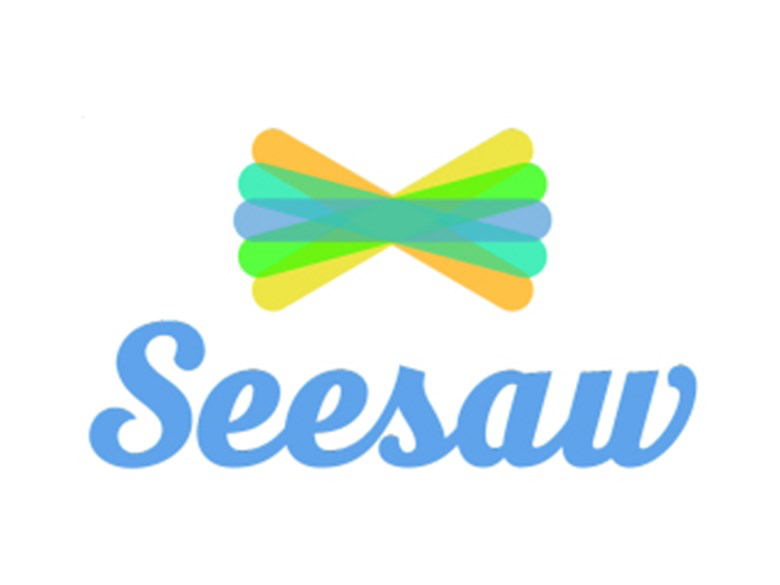 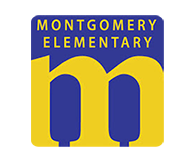 SCHOOL SUPPLIES
Please still plan to purchase these and keep them organized as you will need them when we return face to face! 
School supply lists are on the PTA website: https://montgomerypta.membershiptoolkit.com/assets/02591/2020-2021_Kindergarten_Supply_List__mdash__Docs.pdf 
No rolling backpacks or “baby” backpacks 
No toys, blankets, or stuffed animals in backpacks
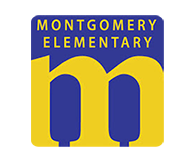 Dress Code
School uniforms are highly recommended!
SHIRTS: Solid colored blue, white, or yellow collared shirts, crew, or v-neck shirts including blouses, polo, oxford, turtlenecks, vests, sweatshirts, and sweaters with or without the Montgomery Elementary School emblem for Monday-Thursday 
Montgomery spirit wear and jeans can be worn on Fridays. 
PANTS: Solid, dark, or khaki pants, jeans, shorts, skirts, jumpers, skorts or capris.  Skirts, jumpers, skorts, or shorts must reach to extended fingertips when students are standing.
Shoes worn to school should be appropriate for P.E. Tennis shoes or comfortable shoes are optimal for P.E. and fresh air.
FUN DAYS DURING THE YEAR (ALL ACTIVITIES ARE CONTINGENT BASED ON CURRENT CDC/DPH/DISTRICT GUIDELINES AT THE TIME.)
First semester
Second semester
100th Day Celebration
Valentine’s Day
Book Character Day 
Field Day 
End of Year Celebration
Grandparents Luncheon 
Grinch Day 
Polar Express Day
Winter Party
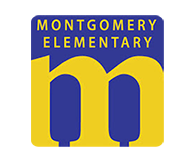 parent tips (most for when we return for face to face)
Label ALL clothing (coats, jackets, shirts, pants, dresses, skirts, water bottles, lunch boxes, backpacks) 
Keep an extra change of clothes in your child's backpack. Spills and messes happen! 
Bring your child to school on time. 
Make appointments for after school, if possible.
Plan vacations during school holidays. 
Join the Montgomery Elementary Facebook Page
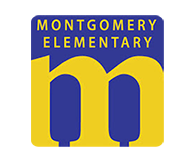 WAYS TO PREPARE YOUR CHILD FOR KINDERGARTEN (VIRTUAL & FACE-TO-FACE)
Build independence (tying shoestrings, opening lunch items and water bottles independently) 
Masks, social distancing, washing hands 
For Virtual Learning: 
Get your child on a daily schedule now 
Determine a safe, quiet space at home for your child to work during virtual learning
Prepare materials ahead of time and have them ready
Get your child’s school supplies ready ahead of time
Be patient! We are all learning and trying our best 
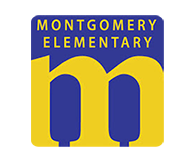 WHEN WE RETURN TO FACE-TO-FACE INSTRUCTION, WHAT SAFETY MEASURES WILL BE IN PLACE?
Masks
Social distancing when we can 
Staggered lunch, recess, and dismissal schedule
Minimal transitions
No sharing of supplies in classrooms
Minimal group activities
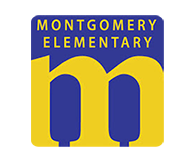 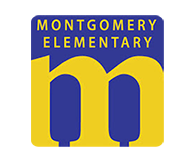 CLINIC SERVICES
Once we return to face-to-face instruction, we will have a school nurse available. 
School Nurse: Nurse Black– available 8am-2pm each school day 
All medicine dispensed requires health forms that must be completed by a doctor before she can administer them (epi pens, inhalers, etc.).
Teachers cannot legally administer Tylenol, Benadryl, inhalers, bug spray, etc. DO NOT SEND THESE WITH YOUR CHILD TO SCHOOL 
Students must be fever free without medication for 24 hours before they can return (this is subject to change with COVID regulations) 
If in doubt, keep your child out: fever, diarrhea, pink eye, vomiting, virus, any Covid-19 symptom, etc.
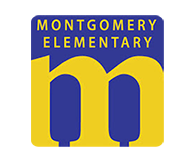 GET INVOLVED!
PTA: The goal of the Montgomery PTA is to provide information and resources to help our school provide the best education possible to all students.  The PTA works to support the day-to-day operations of programs and activities that support our students, teachers, and school as a whole.  
Mustang Fund: One of the main goals for the Mustang Fund is to enhance the learning environment for each student.   This summer they were able to complete construction on a new Innovation Lab.  The last couple of years the Mustang Fund was able to provide a new upper playground for Montgomery Elementary School and provide Orton Gillingham training to all of our teachers. 
Principal Advisory Council (PAC): The PAC consists of faculty, administration and parents who work together to advise and make recommendations to the principal and county on matters related to school improvement and student achievement. The candidate declaration window for our Principal Advisory Council will be open through Friday, August 21st.  The application can be found on the PTA website.
QUESTIONS?
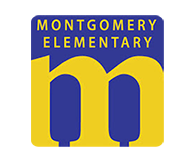 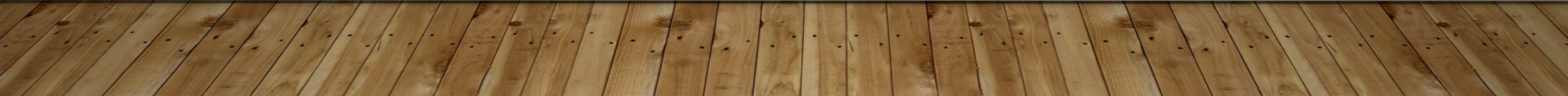 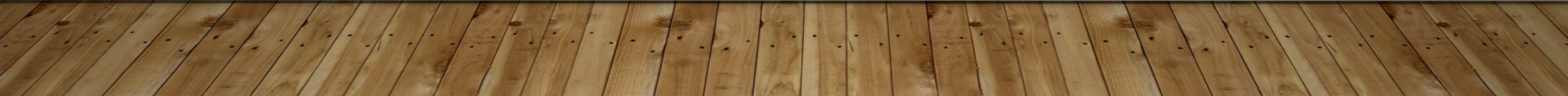